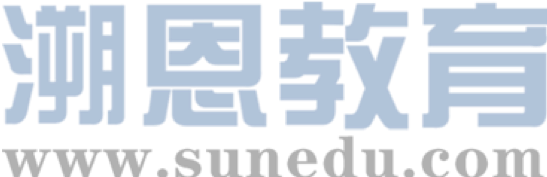 感恩遇见，相互成就，本课件资料仅供您个人参考、教学使用，严禁自行在网络传播，违者依知识产权法追究法律责任。

更多教学资源请关注
公众号：溯恩高中英语
知识产权声明
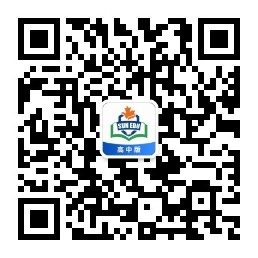 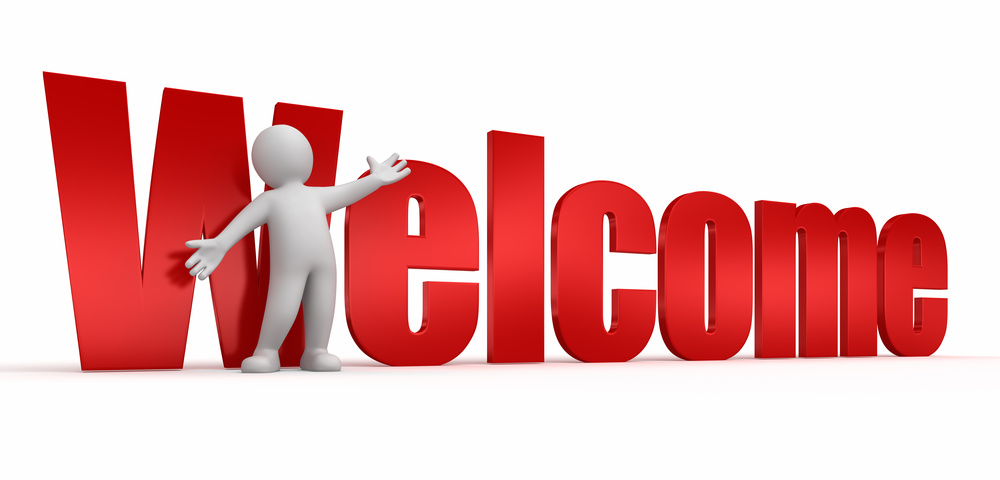 Phyllis
Huzhou No. 5 High School
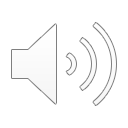 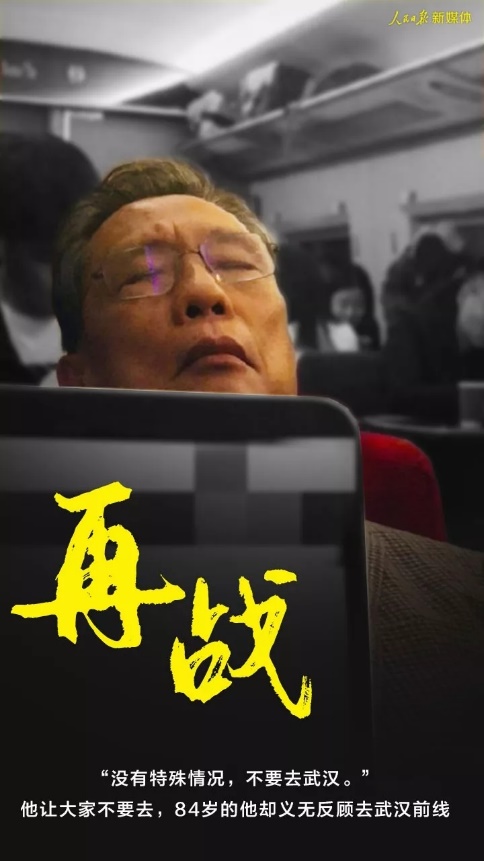 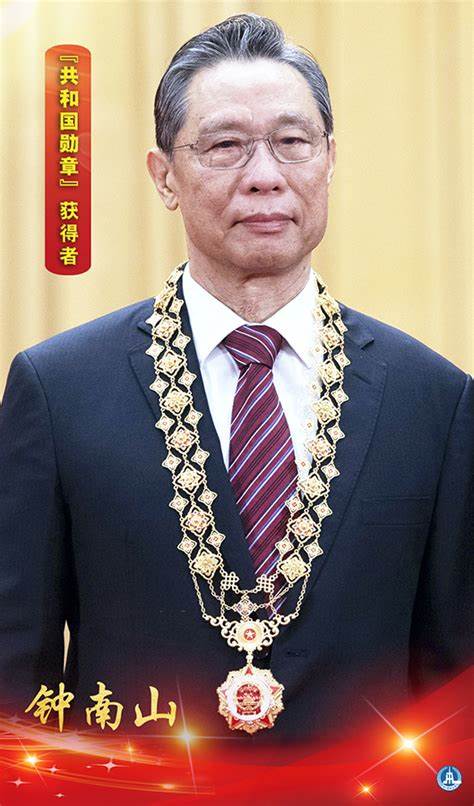 It is morals and virtues that direct Dr Zhong in making hard choices in his life.
“the backbone of China”
B3U2 Morals and Virtues
Reading and Thinking
Preview & Predict
Q1: What do you already know about this lady?
Q2: What do you expect to read about this lady?
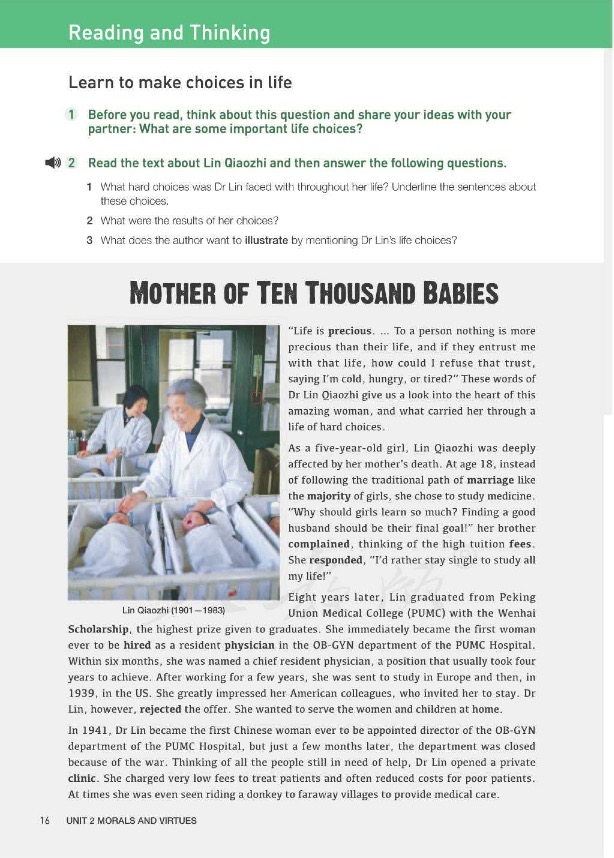 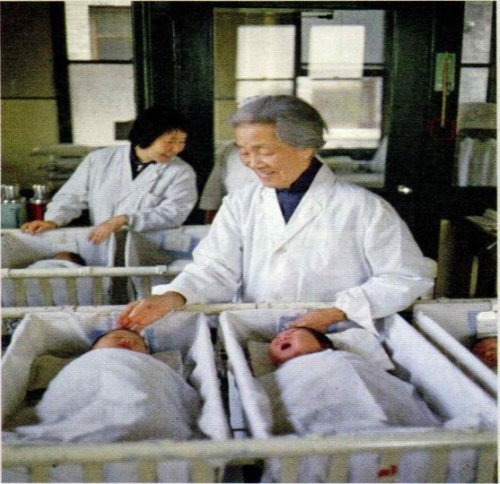 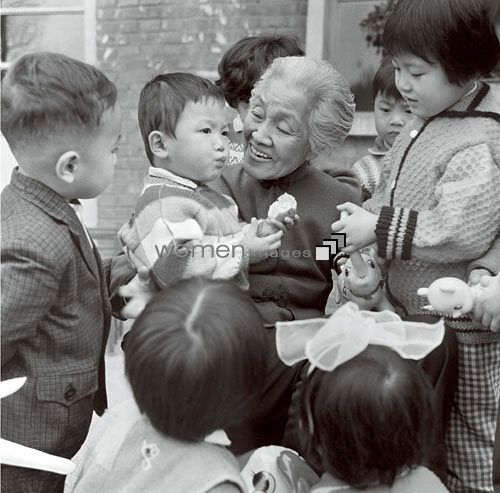 Lin Qiaozhi  
 (1901-1983)
biography
Fast reading
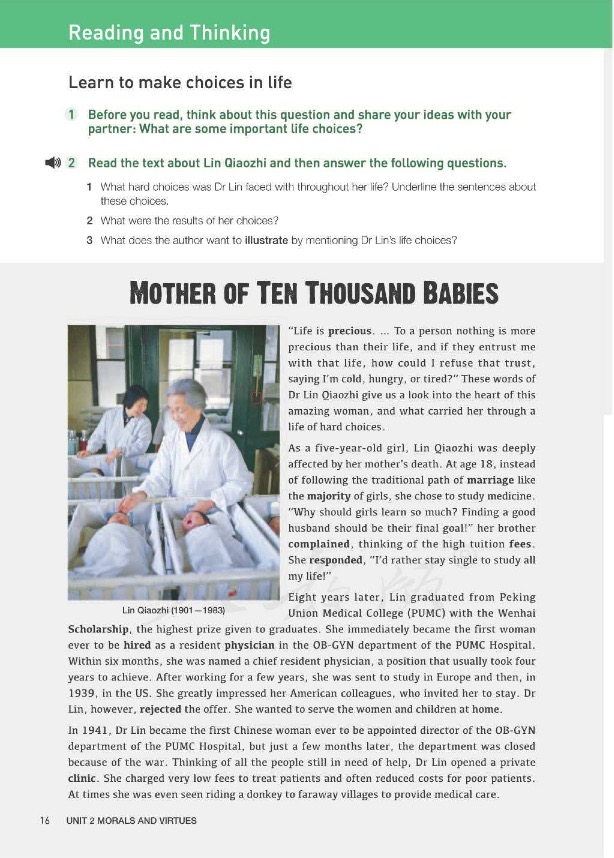 Para.1: The _________  guides Dr Lin through the choices in life
principle
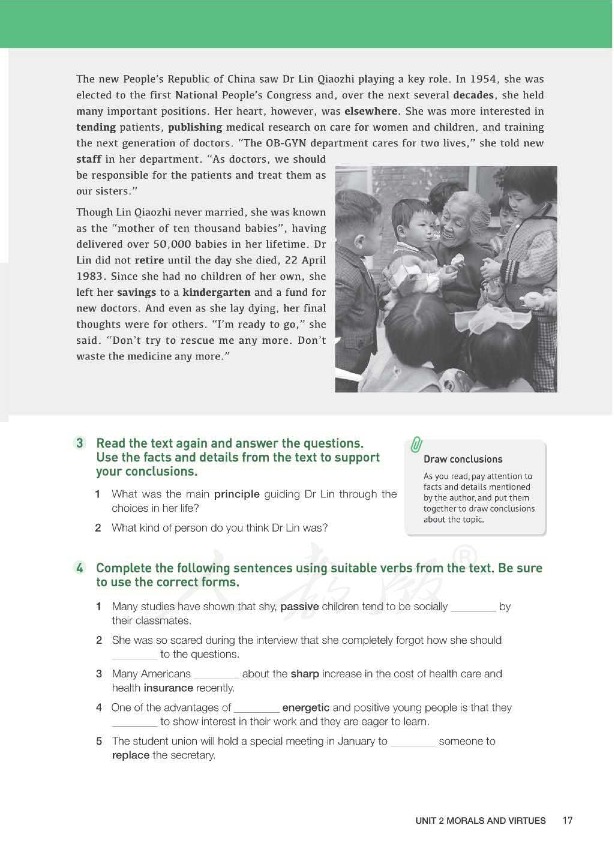 Para.2: The life as a _________
student
physician
Paras.3-6: The life as a ________
Close reading
“life is precious, ... To a person nothing is more precious than their life, and if they entrust me with that life, how could I refuse that trust, saying I’m cold, hungry, or tired?”
Dr Lin’s main life principle is to ____________________
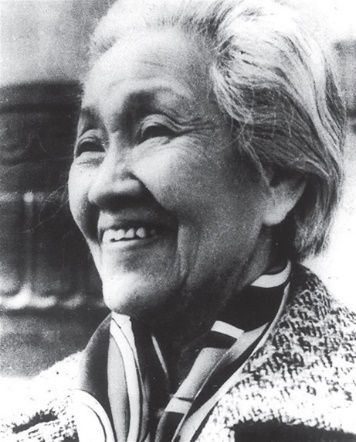 always put others first.
Close reading
She chose to study medicine instead of finding a husband.
She took the entrance exam and entered Peking Union Medical College.
At age 18
She went back to China to serve the women and children.
She rejected the offer to stay in the US.
In 1939
She continued to provide medical care for the people in need for help, especially the poor patients.
She opened a private clinic.
During the war
She was more interested in tending patients, publishing medical research and training the next generation of doctors
From 1954 to 1983
She was  known as the “mother of ten thousand babies”.
Critical reading
Critical reading
The 4th choice: 
Dr Lin was more interested in tending patients, publishing medical research on care for women and children, and training new doctors.
I will decide upon my major definite purpose (to be a good  teacher) in life and then organize all my activities around it.
Critical reading
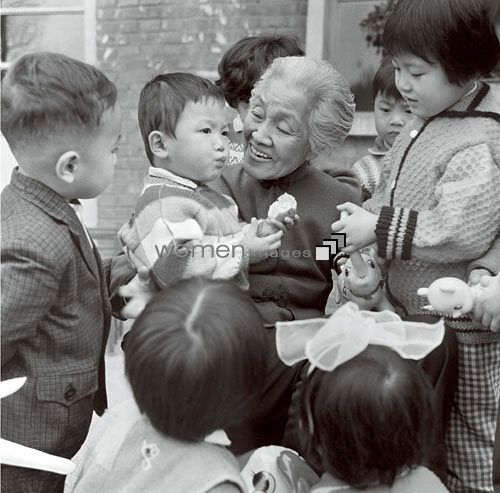 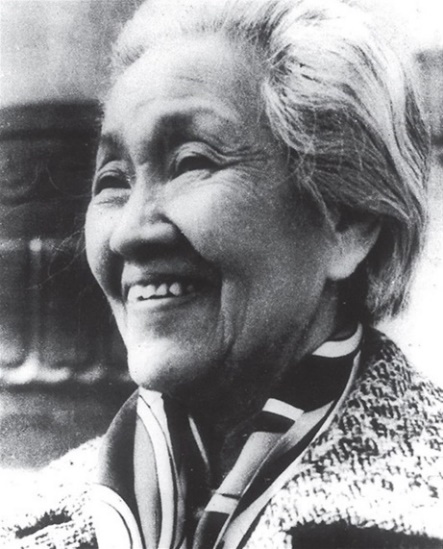 over 50,000 babies
50,000
no children of her own
0
What kind of person do you think Dr Lin was?
Summary
rejected the offer
charged low fees
left savings to a kindergarten and a fund for new doctors
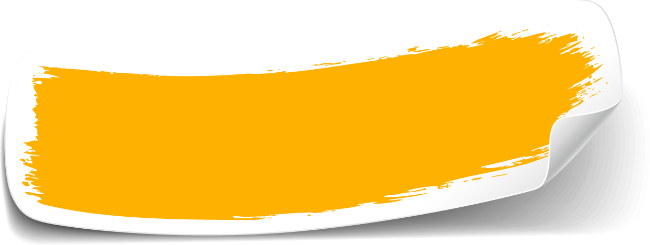 love for others
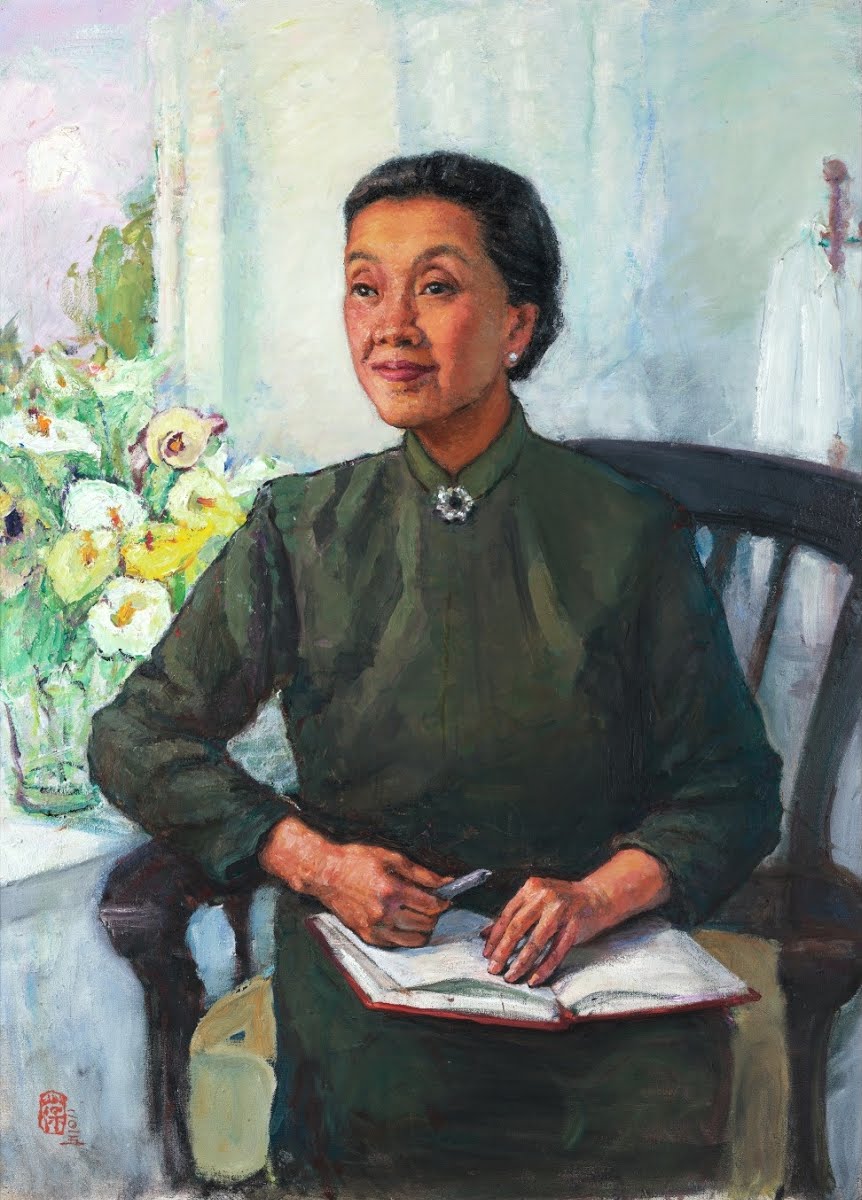 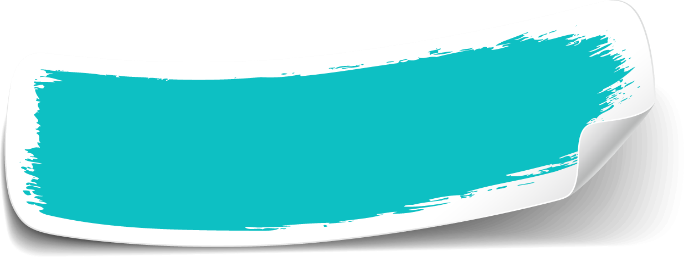 served women and children
tended patients
treated them as sisters
patience for patients
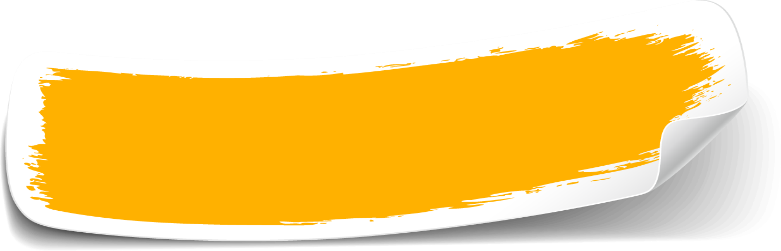 won the highest scholarship
published medical research
trained the next generation of doctors
enthusiasm for study/work
[Speaker Notes: 使用方法：【更改文字】：将标题框及正文框中的文字可直接改为您所需文字【更改图片】：点中图片》绘图工具》格式》填充》图片》选择您需要展示的图片【增加减少图片】：直接复制粘贴图片来增加图片数，复制后更改方法见【更改图片】【更改图片色彩】：点中图片》图片工具》格式》色彩（重新着色）》选择您喜欢的色彩下载更多模板、视频教程：http://www.mysoeasy.com]
Summary
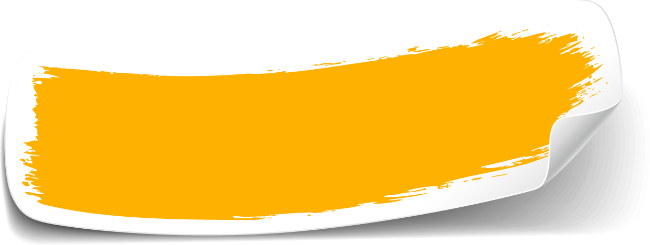 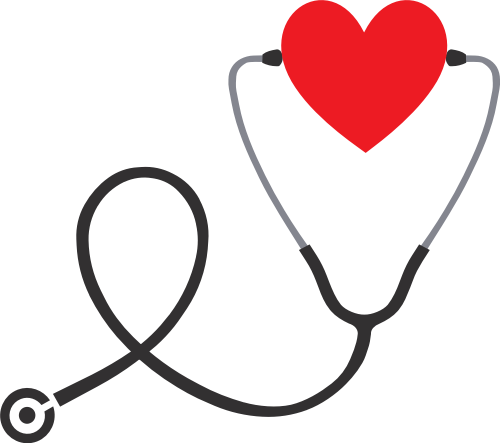 love for others
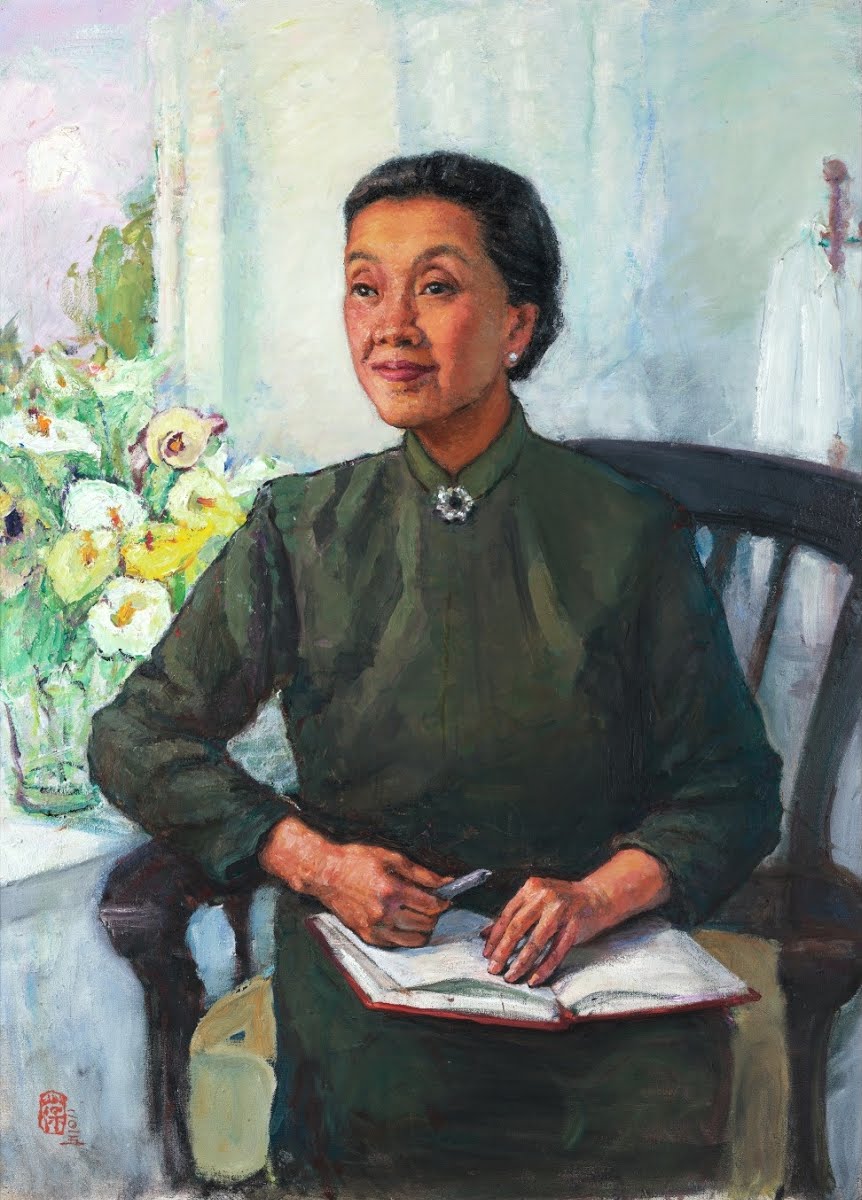 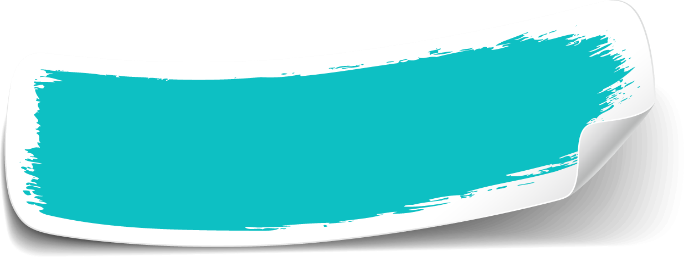 patience for patients
It is morals and virtues that direct Dr Lin in making hard choices in her life.
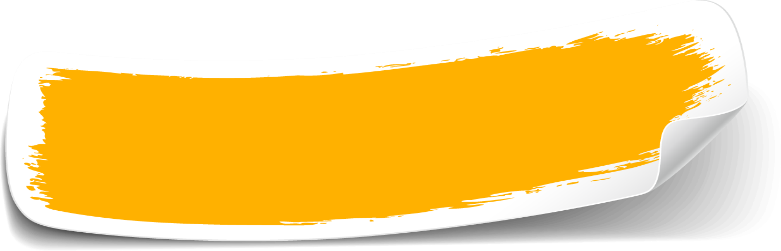 enthusiasm for study/work
[Speaker Notes: 使用方法：【更改文字】：将标题框及正文框中的文字可直接改为您所需文字【更改图片】：点中图片》绘图工具》格式》填充》图片》选择您需要展示的图片【增加减少图片】：直接复制粘贴图片来增加图片数，复制后更改方法见【更改图片】【更改图片色彩】：点中图片》图片工具》格式》色彩（重新着色）》选择您喜欢的色彩下载更多模板、视频教程：http://www.mysoeasy.com]
Review
That’s the real meaning of “morals and virtues”.
The main life principle of Dr Lin is ___________________________________________.
her devotion to others without any thought of herself
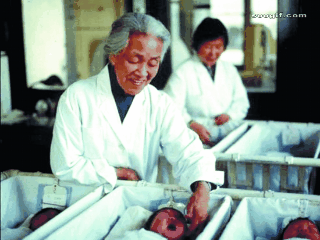 “the backbone of China”
“the young backbones of the times”
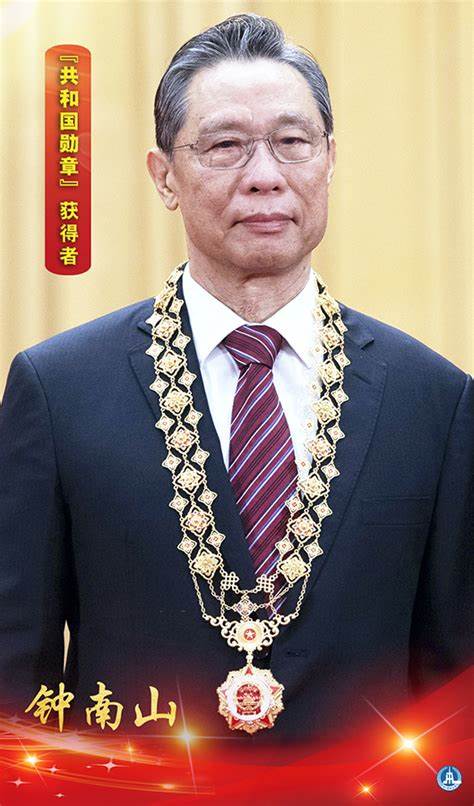 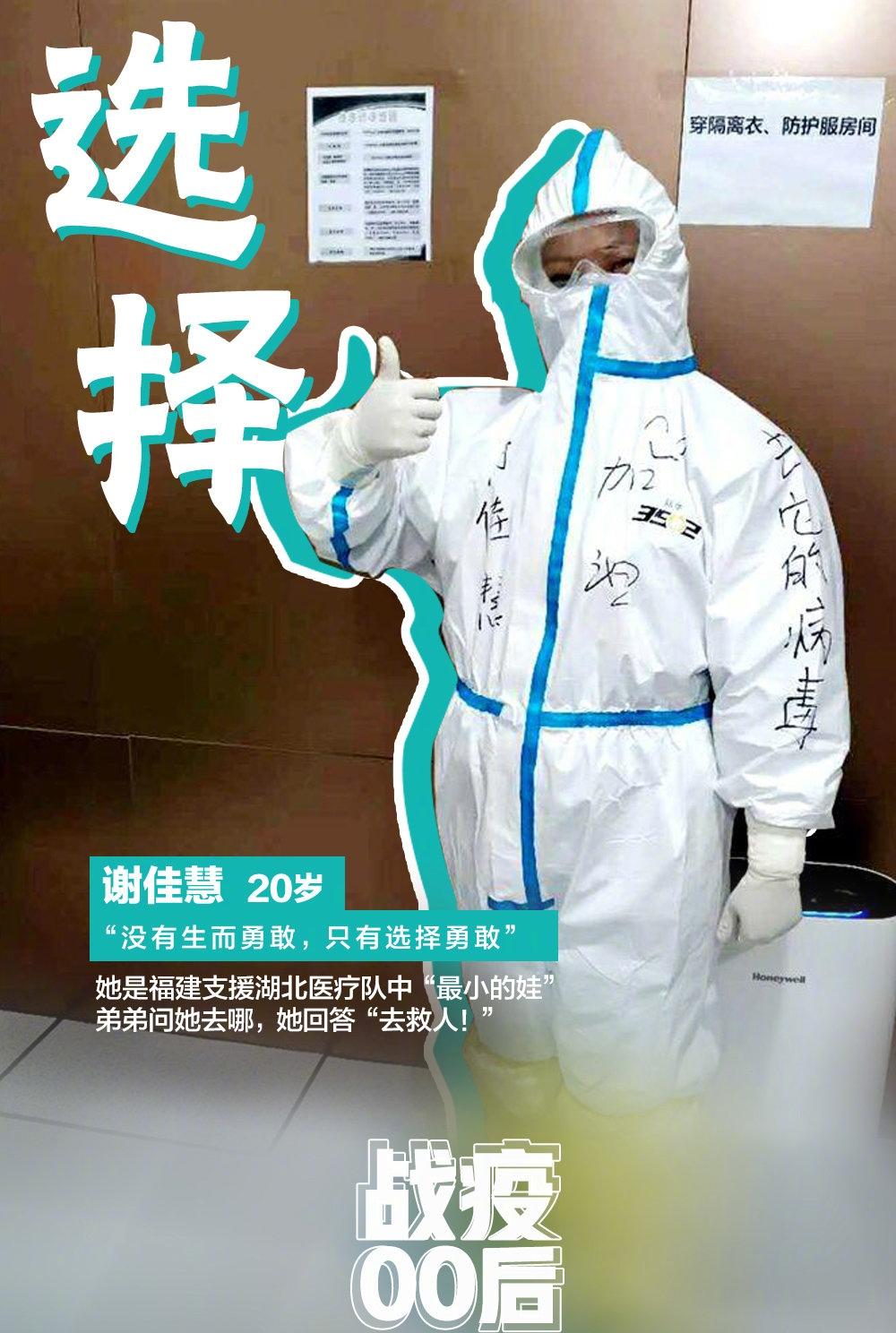 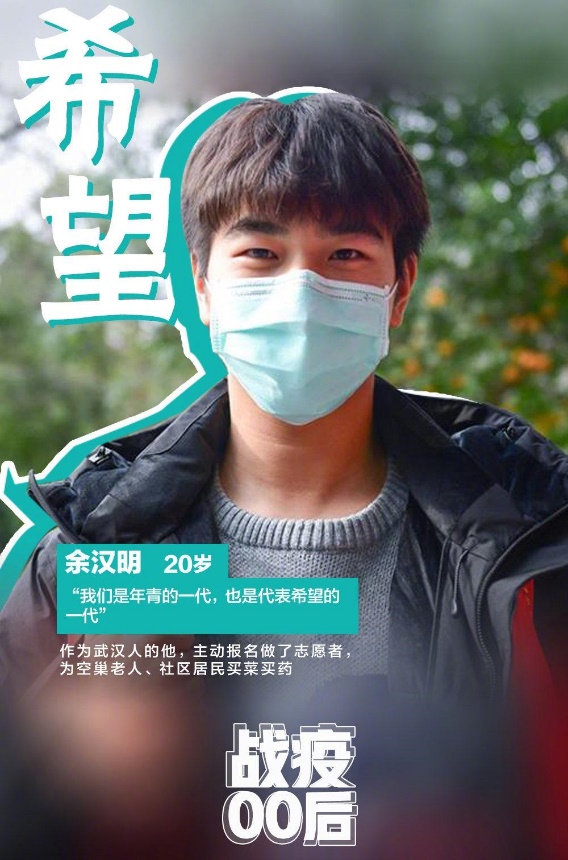 Discussion
We don’t have many chances to make big choices, but from making some small choices in daily life, we can still decide all by ourselves what to do.
Can you think of some examples about small choices?
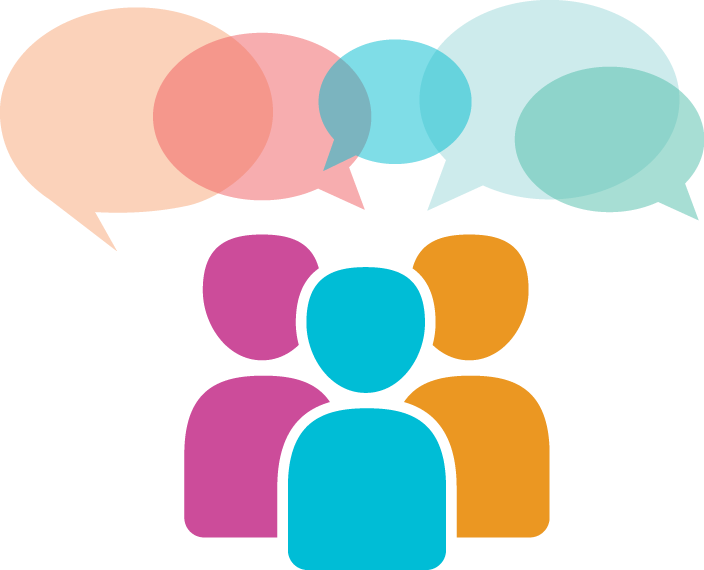 I will choose to... because...
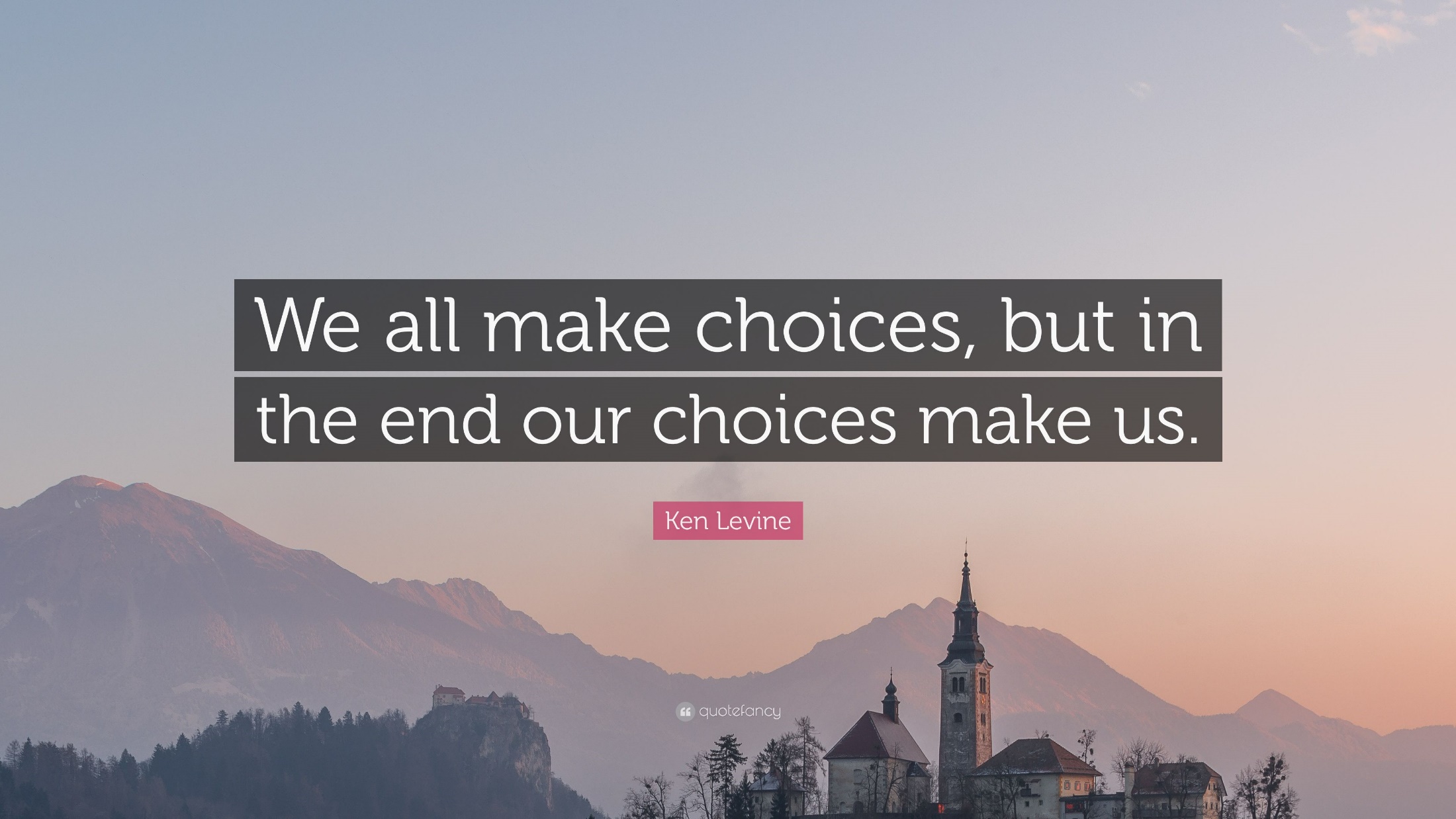 Assignment
Write a summary entitled “Dr Lin in My Eyes” (around 60 words).
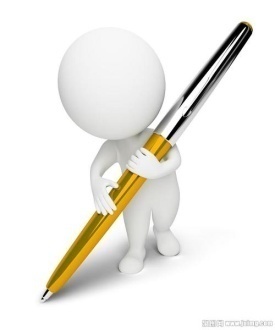 One possible version:
Lin Qiaozhi, a specialist in women’s diseases, lived from 1901 to 1983. She remained single throughout her life. She had devoted her whole life to helping women of China. As a student, she was diligent; as a physician, she was outstanding. The main principle of Lin Qiaozhi was her devotion to others without any thought of herself. (57 words)
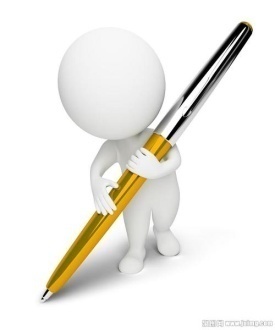 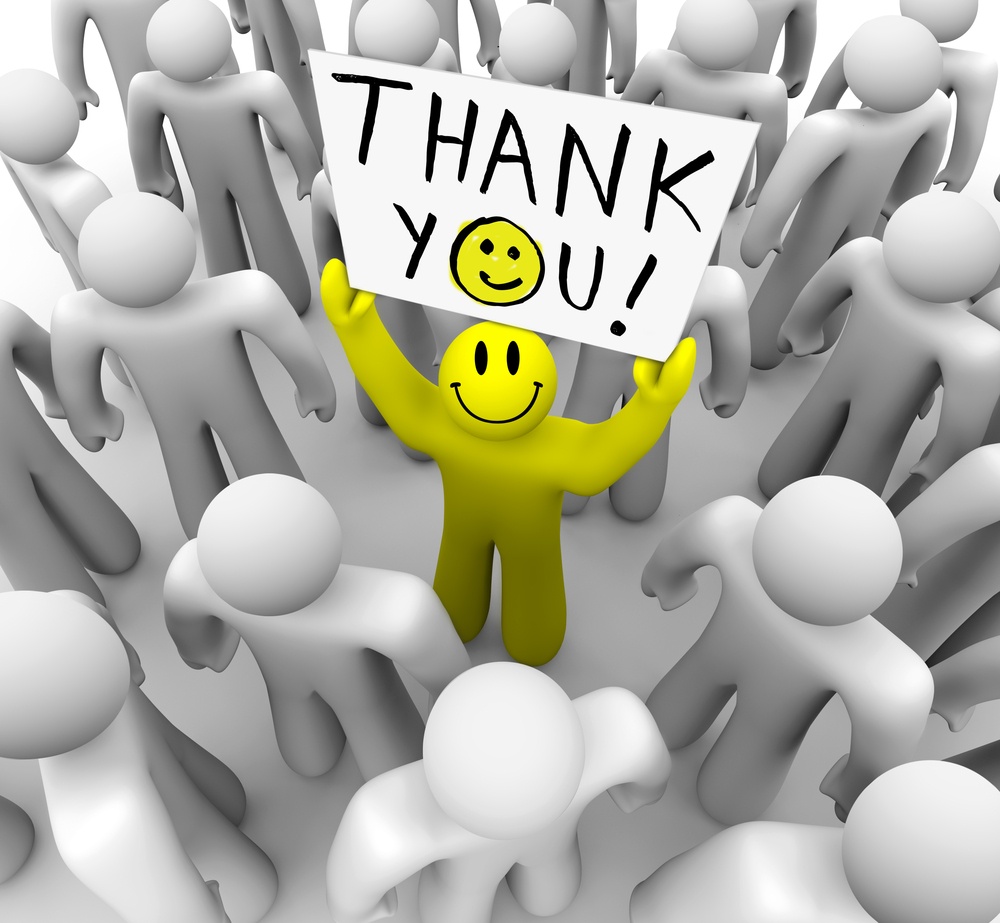